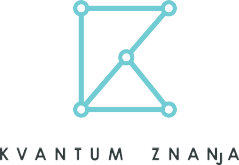 Što roditelji očekuju od škole, a što škola od roditelja??
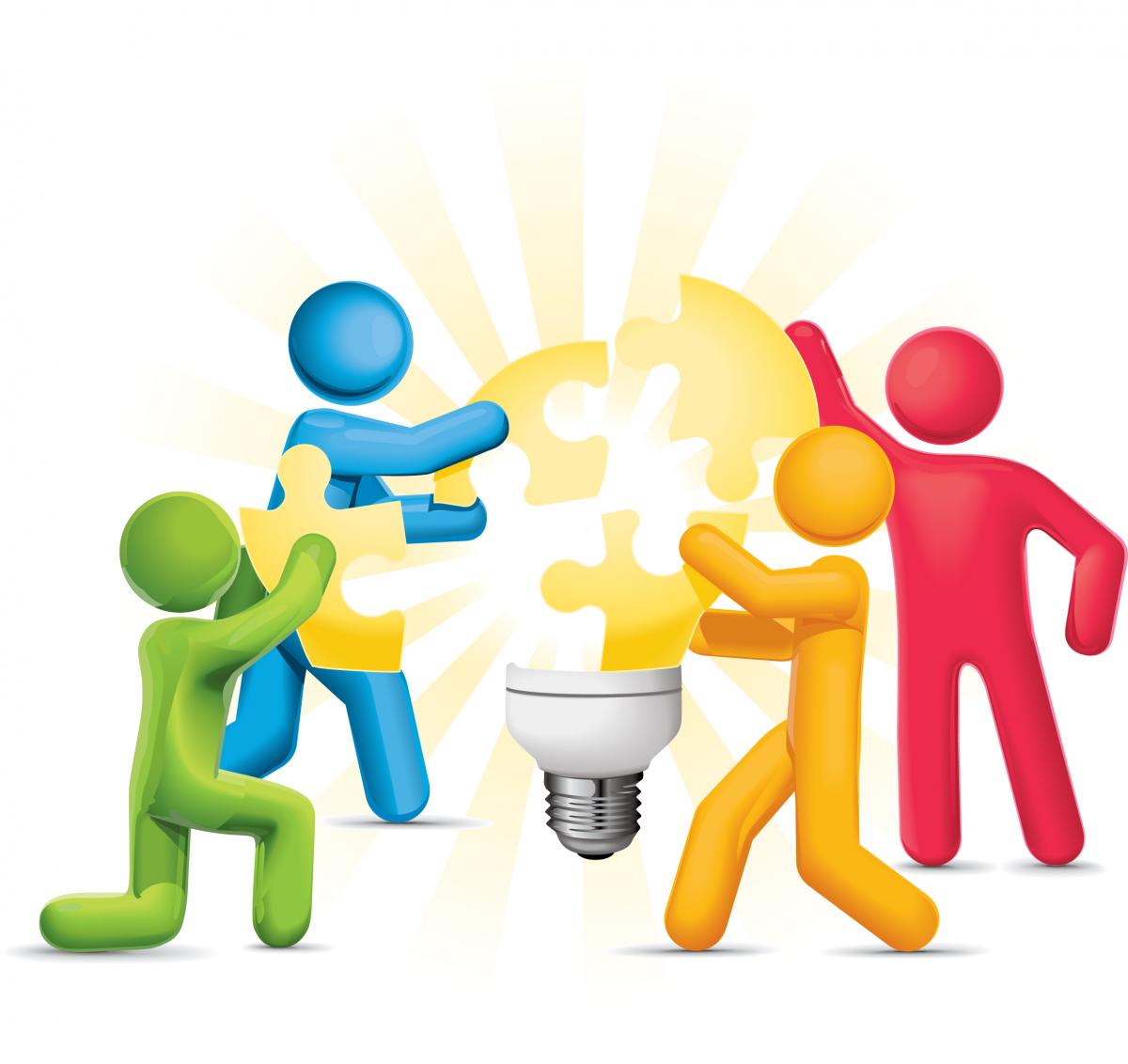 Marija Šinković Bečić, prof.
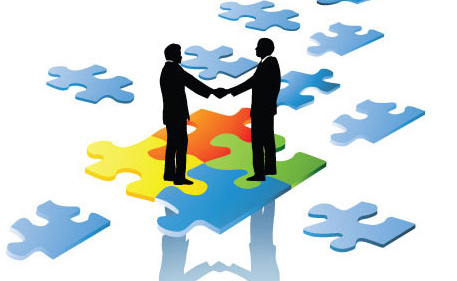 Suradnja roditelja i škole
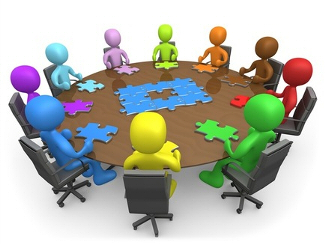 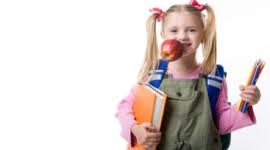 Sheridan (2007)
Škola odgajatelj i učitelj!
Zašto je tome tako?
Roditelji nisu obrazovani da budu roditelji
Roditelji su nezainteresirani 
Roditelji su opterećeni 






Izvor: (Hoover-Dempsey i Sandler, 1997; Fantuzzo, Tighe i Childs, 2000; Green, Walker, Hoover-Dempsey i Sandler, 2007; Smit, Driessen, Sluiter i Sleegers, 2007, Maleš, 2011).
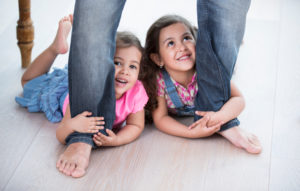 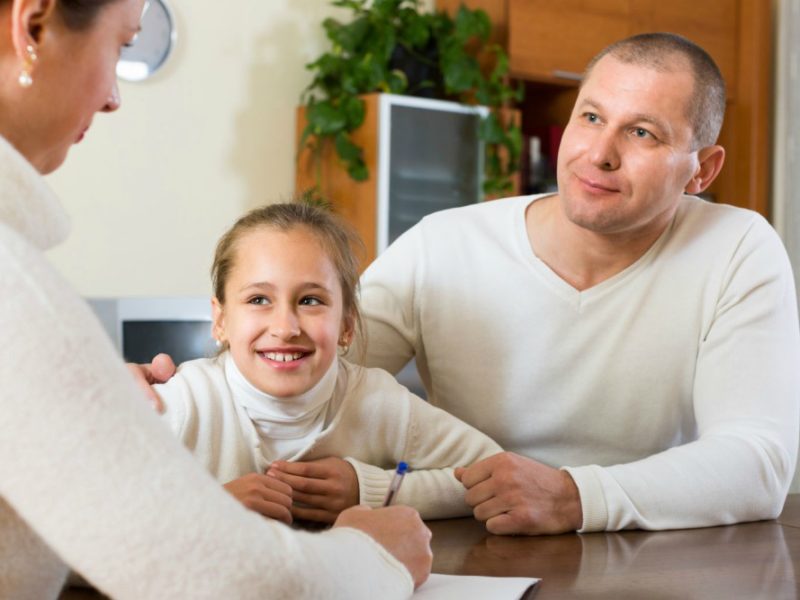 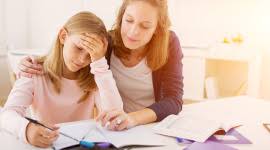 Roditeljska pedagoška kompetencija
Izazov suvremenog roditeljstva : natjecanje, nepogrešivost,  recepti za sve  i ništa, bitni su koncepti, a ne aktivnost
Djeca nisu preslika roditelja
Odgoj nije dresura
Odgoj nije anarhija
Roditelj vs. Prijatelj
Roditelj vs. tehnologija
Izvori: Jurčević Lozančić, A., Kunert, A. 2015,  Maleš 2011,  (Ehrensaft, 2002., Pećnik, 2008., Sears i Sears, 2008., Bergmann, 2009)
Rezultati nekompetentnog roditelja i nepodržavajuće okoline
Shaw i Wood, (2009) ističu: 
Nezadovoljni i nesretni roditelji, 
Demotivirana djece
Emocionalno hladna djeca
Depresivni roditelji 
Agresivna djeca
Suradnja roditelja i škole
Što kažu istraživanja??
Majke i dalje imaju važan utjecaj na suradnju sa školom i akademski razvoj djeteta (Pettit, 2009).
Roditeljski sastanci i dalje dominantan kanal komunikacije s roditeljima (Basta, 2008).
Pojačane pisane informacije smanjuju izravnu uključenost roditelja (e- dnevnik prikazuje ocijene, ali  ne i osjećaje).
Manje od 20% roditelja se dobrovoljno uključuje i sudjeluje u aktivnostima škole.
Roditelji misle da imaju pravo intervenirati samo onda kada je ugroženo njihovo dijete.
Roditelji smatraju da moraju biti uključeni u učenje svog djeteta (OSI, 2009).
Roditelji ne smatraju da moraju biti uključeni u rad škole.
Izvor: Dauber i Epstein, 1989,  Sheridan i Kratochwill, 2007, Pahić, 2010. USA National Association of State Boards of Education Task Force, 1988.
Aktivna uključenost roditelja u suradnju sa školom
Školski odbori
Vijeće roditelja
Je li to dovoljno???
Nije
Može li drugačije i bolje??

MOŽE
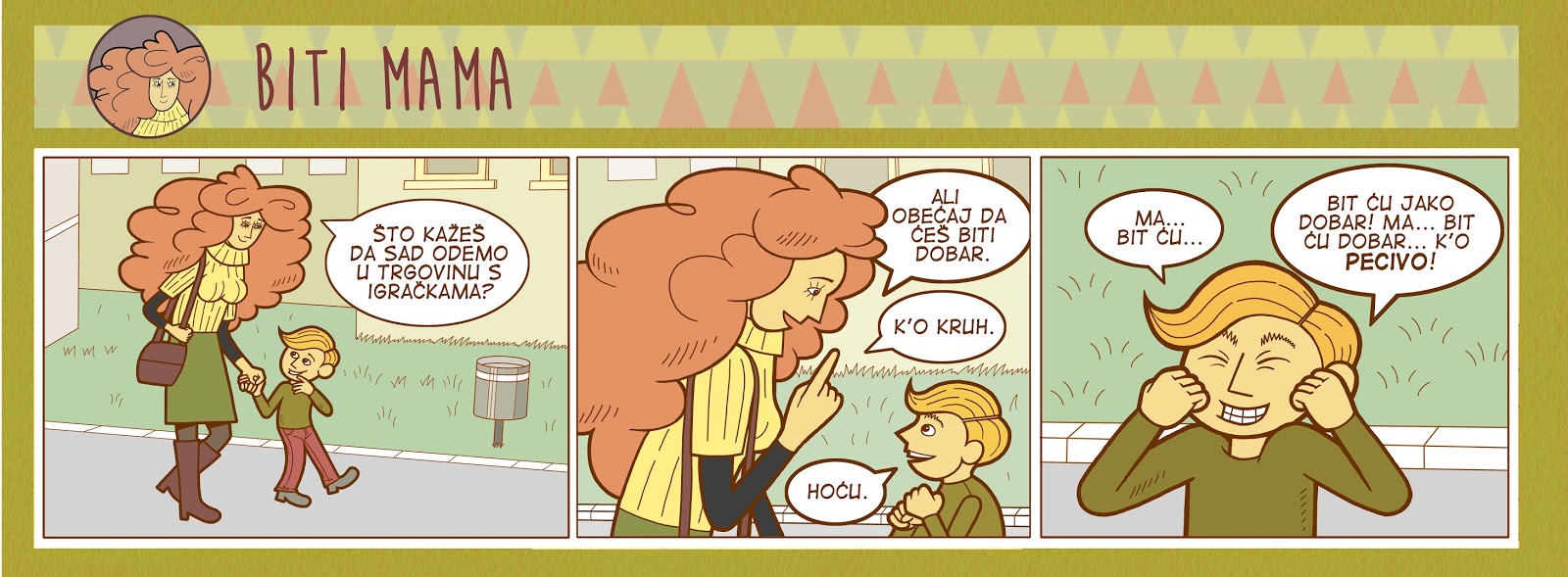 Kako ?
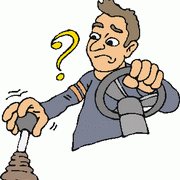 Predstaviti roditeljima njihovu ulogu:
Djeca nisu preslika roditelja
Odgoj nije anarhija 
Odgoj se ne vrednuje materijalno
Odgoj ne poznaje fizičko kažnjavanje

Roditelj treba biti roditelj, ne učitelj, ne prijatelj, ne trener, ne
skrbnik,ne sluga (sve ne, ali sve zajedno da).

“Želio bi naučiti voziti auto- imaš jednu dobru knjigu o tome.”
ODGOJ OBITELJ –ODGOJ ŠKOLA
Diskurs vremena (škola 4- 5 sati, obitelj 20 sati)
Akademski diskursi (škola kompetentni odgajatelj)
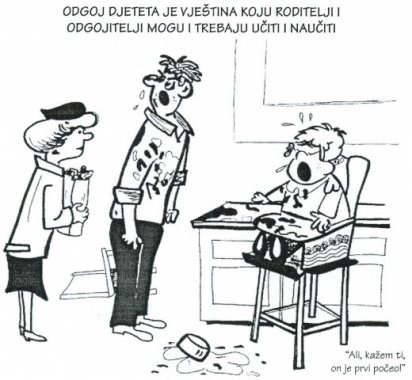 Majka: što da radim on je nemoguć?
Učitelj: slažem se  s vama!
Pa što da radimo?
Internalizirani oblici ponašanja:
Potištenost
Povučenost
Prkos
Naučena bespomoćnost
Potištenost
Planiranje školskih obveza
Planiranje ugodnih aktivnost
Prisjećanje na ugodne događaje
Tjelesna aktivnost
Relaksacija
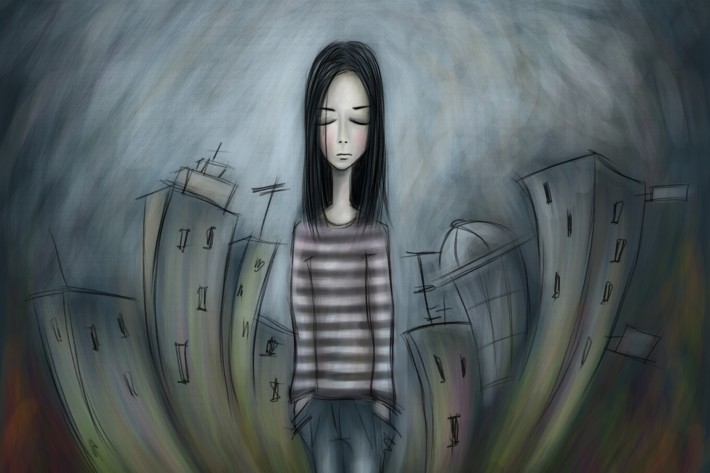 Povučenost
Isticanje dobrih strana
Dati mu mentora ili vođu
Koristi humor u komunikaciji s djetetom
Pokazati djetetu da smo i mi  pogrešivi
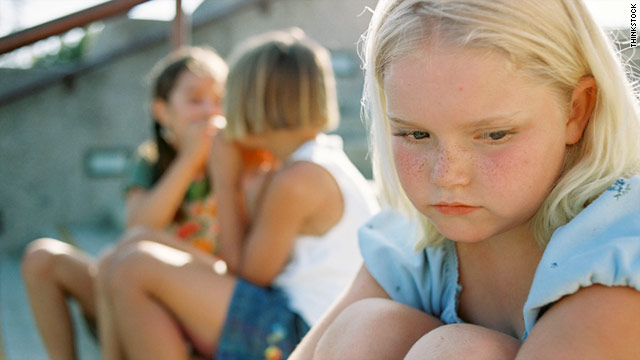 Prkos
Pisanje emocija
Sidrište
Okolina koja podržava pozitivan stav
Agresija i nezainteresiranost roditelja okidač- uključivanje roditelja
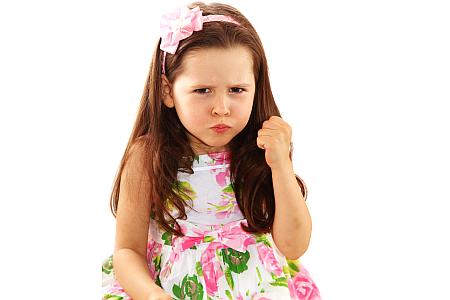 4 cilja škole i roditelja
Razvoj samopouzdanja
Razvoj empatije
Odgovornost
Vještina prosuđivanja
Sustavi vrijednosti
Interpersonalne vještine


Konstruktivistički odgoj
Promatram i djelujem
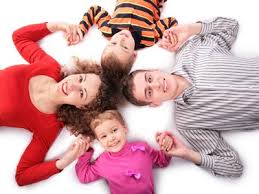 Kako postići ciljeve?
Igra koliko i kako? (koliko puta ste pitali dijete kako se osjeća u školi, koliko ima prijatelja, koliko ima lijepih slika na zidu, kakvu boju očiju ima prijatelj iz klupe, učiteljica)
Igra emocionalnog fantoma
Zajednički dani roditelja – škole – učenika
Zajednički projekti roditelji i djeca
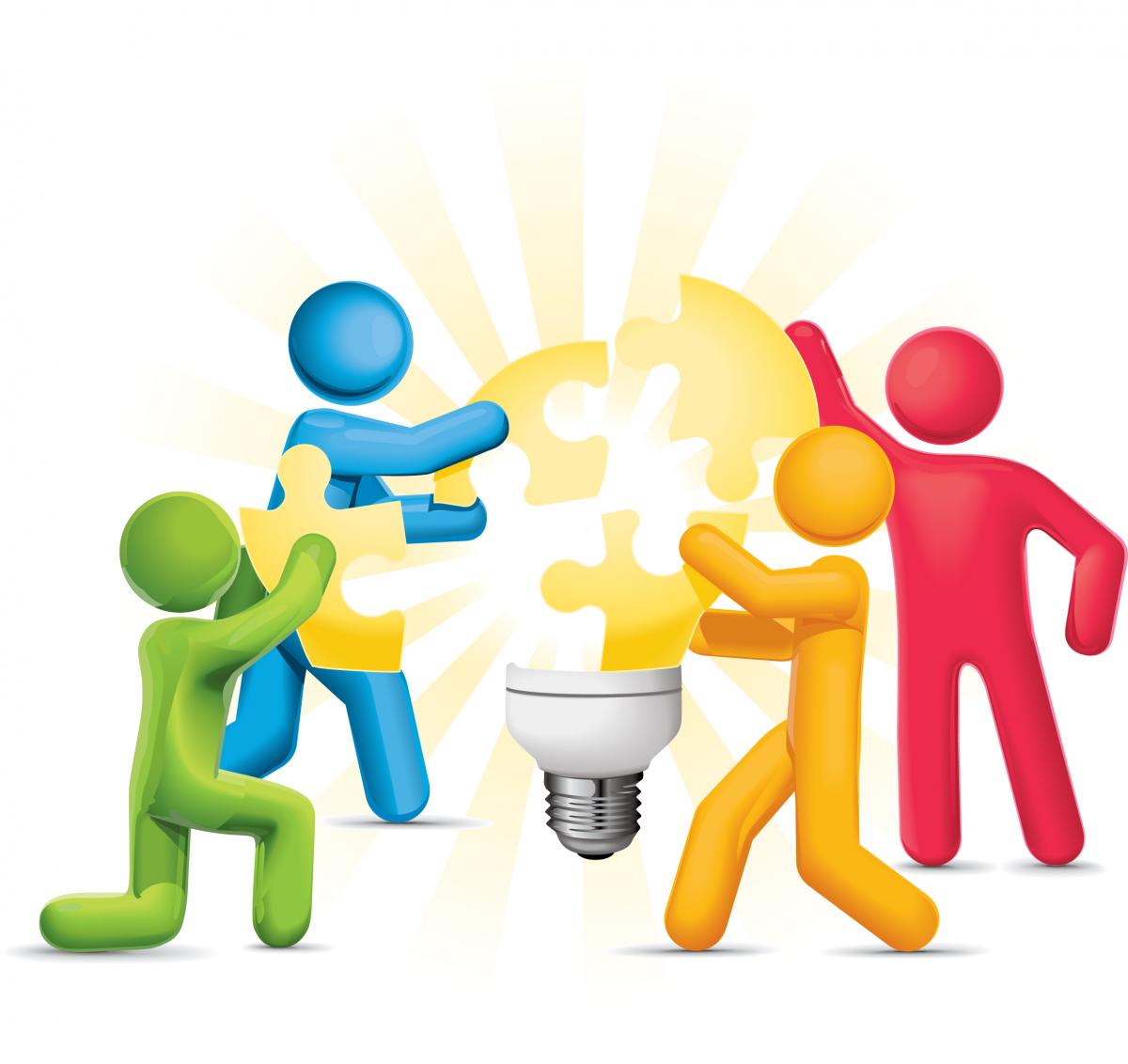 Izgledam ljuto (zašto)?
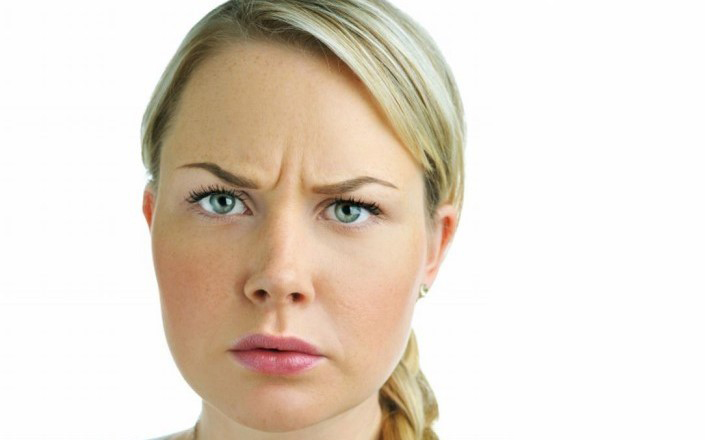 Zabrinuta sam (zašto)?
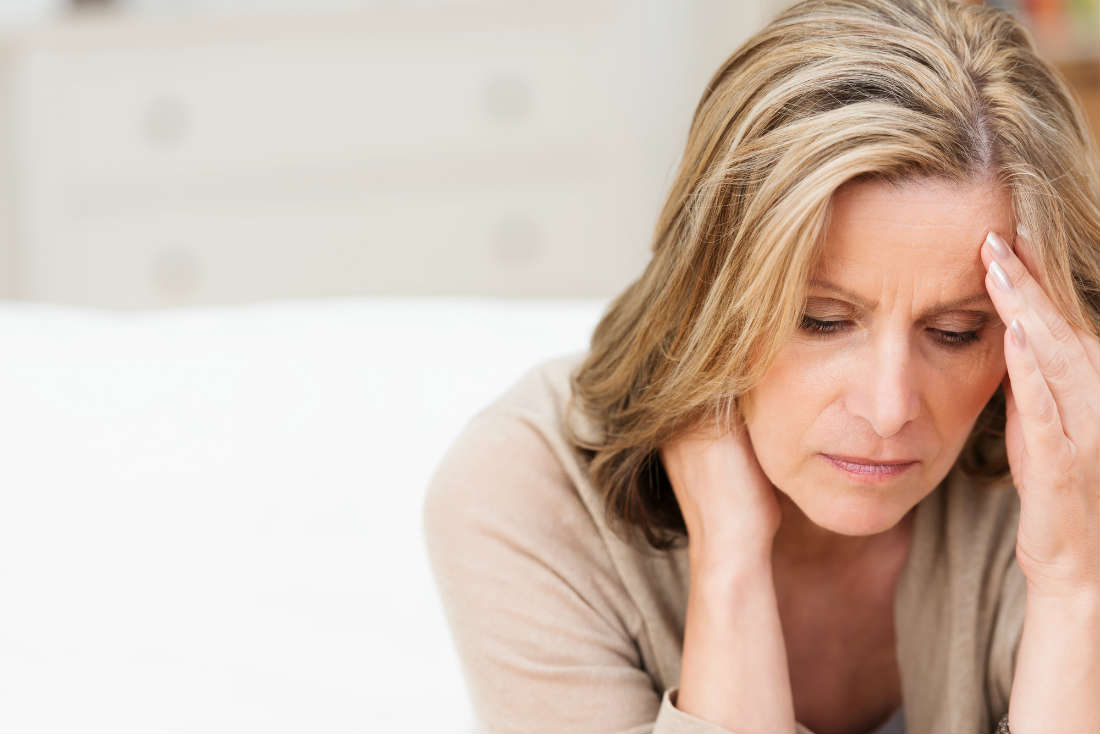 Servis roditelja i školehttp://www.akademijazaroditelje.com/
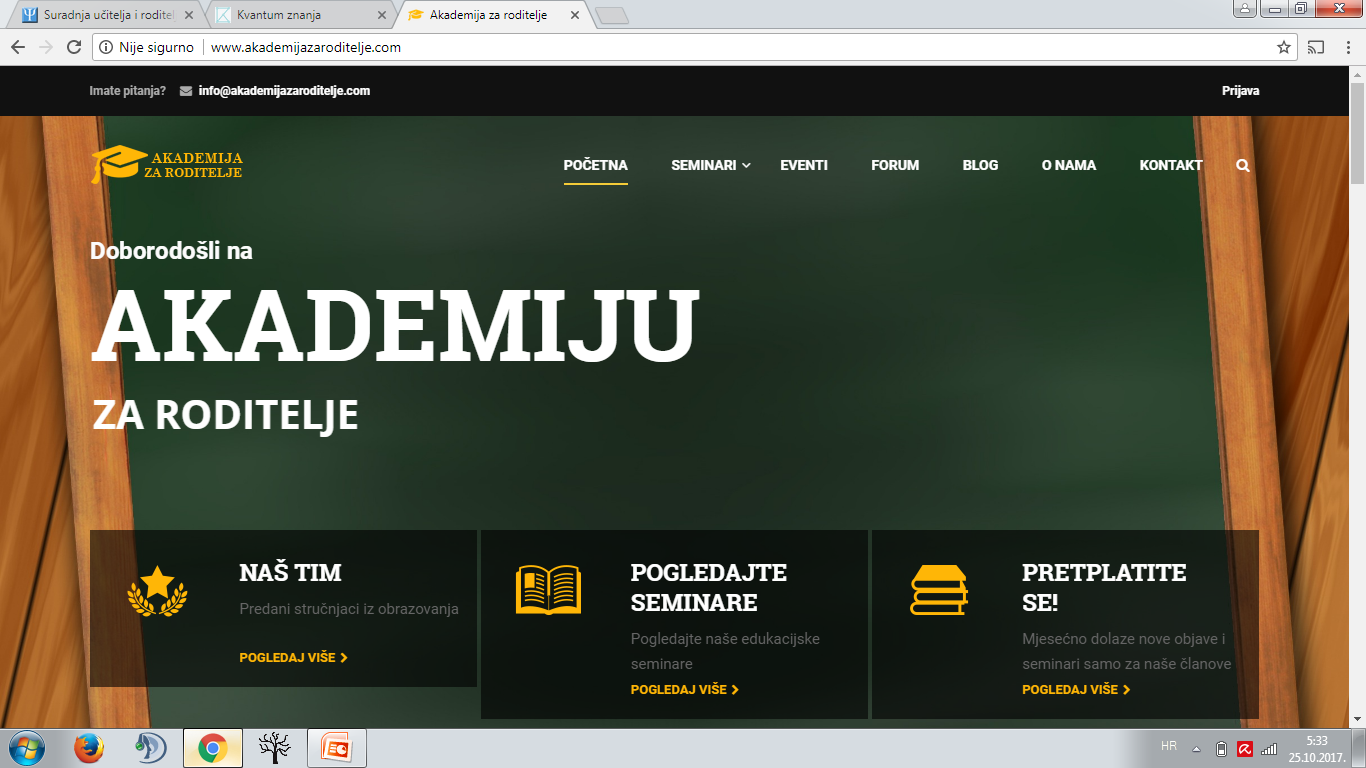